Water Year 2011: Review of Conditions and Forecasts in the Colorado River Basin
CRFS 
November 8, 2011
La Nina
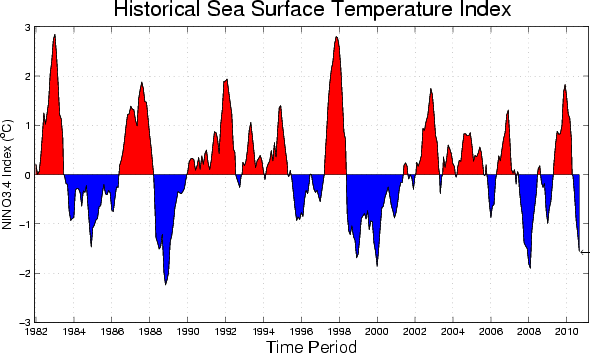 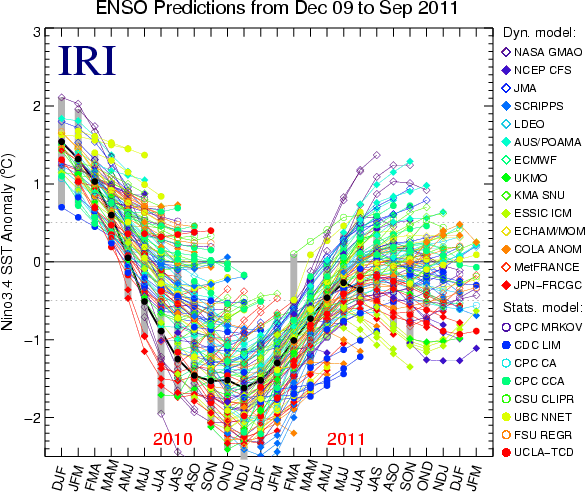 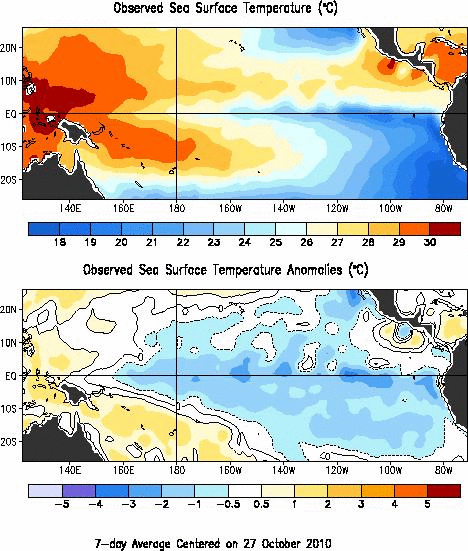 Sources: cpc.ncep.noaa.gov and iri.columbia.edu/climate/ENSO
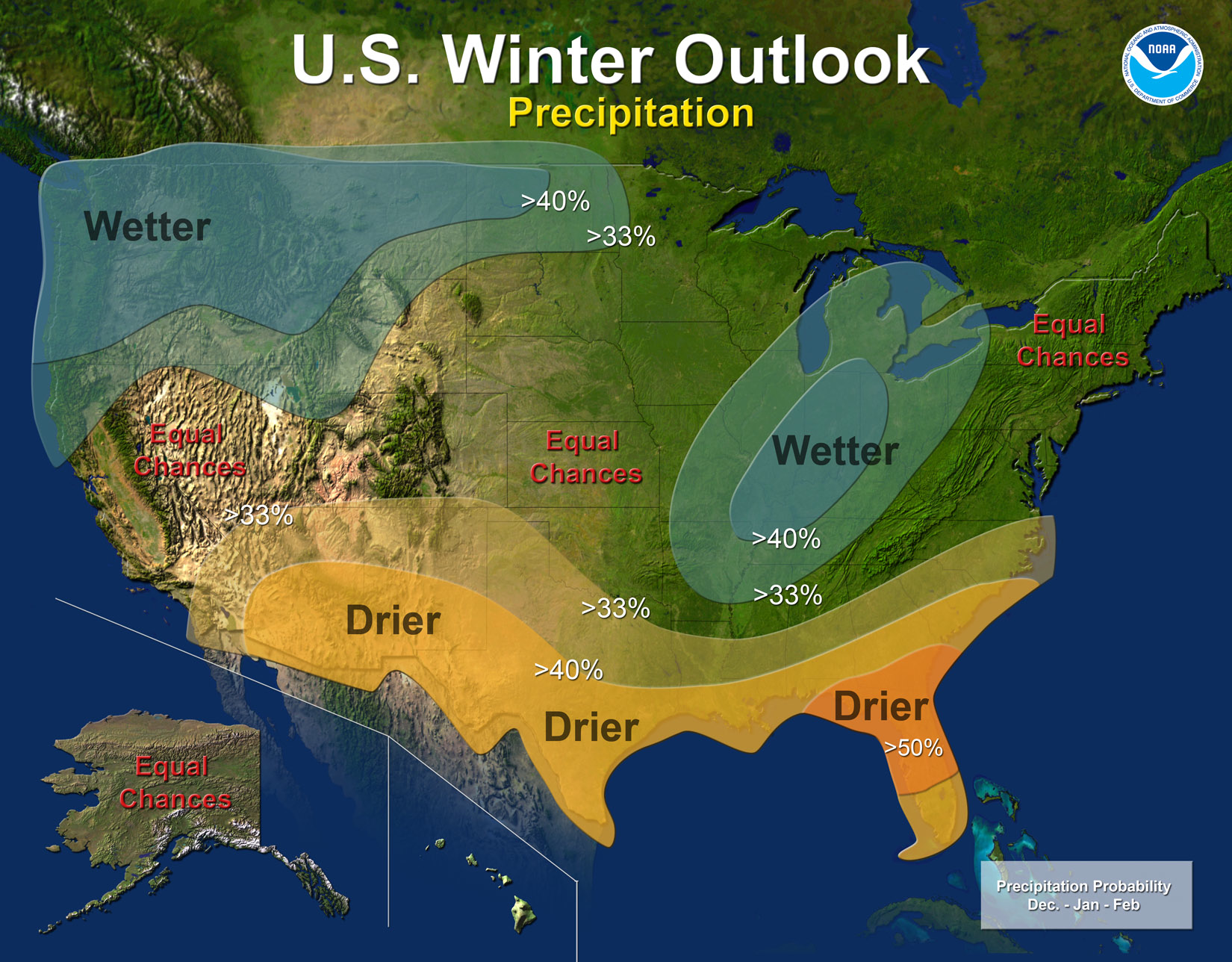 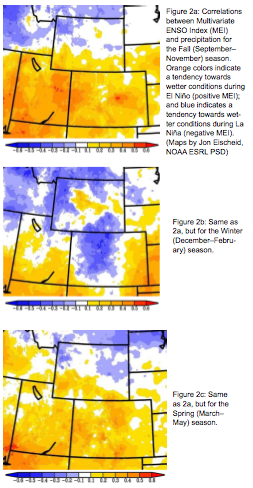 La Nina and the Upper Colorado
Some analyses (e.g. Klaus Wolter, right) have shown seasonal teleconnections to precipitation in the Upper Colorado basin
Possible tendency toward drier fall and spring and wetter winters in La Nina
Credit: Klaus Wolter http://wwa.colorado.edu/IWCS/2010_October.html
U.S. Precipitation Departures (mm) and Frequency of Occurrence (%)            for La Niña during Oct.-Dec.
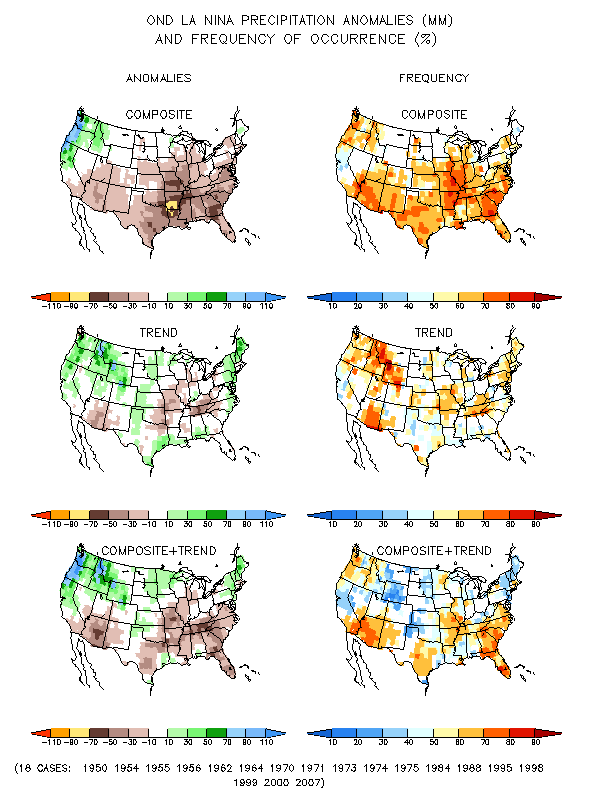 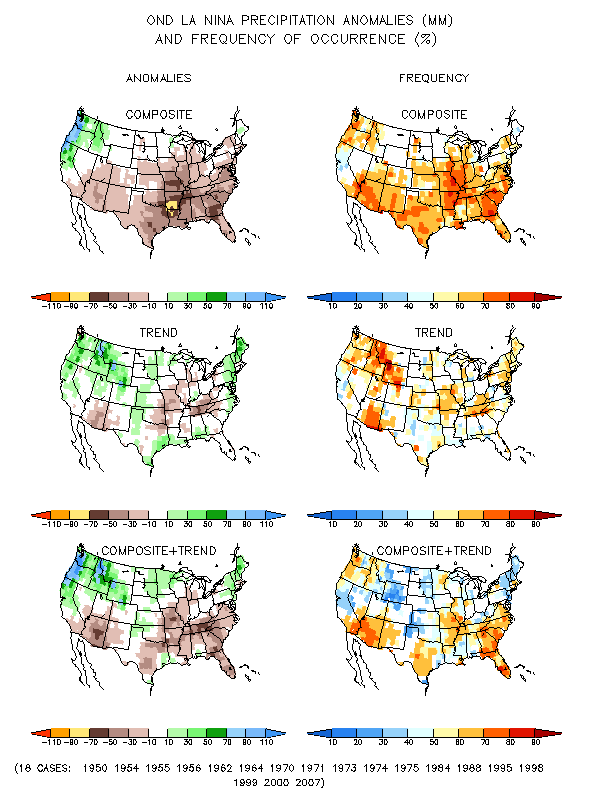 FREQUENCY (right panel) indicates the percentage of La Niña years that the indicated departure (left panel) occurred. For example, below-average seasonal precipitation over the Middle Mississippi Valley occurred in 70%-90% of the La Niña years.
U.S. Precipitation Departures (mm) and Frequency of Occurrence (%)            for La Niña during Dec.-Feb.
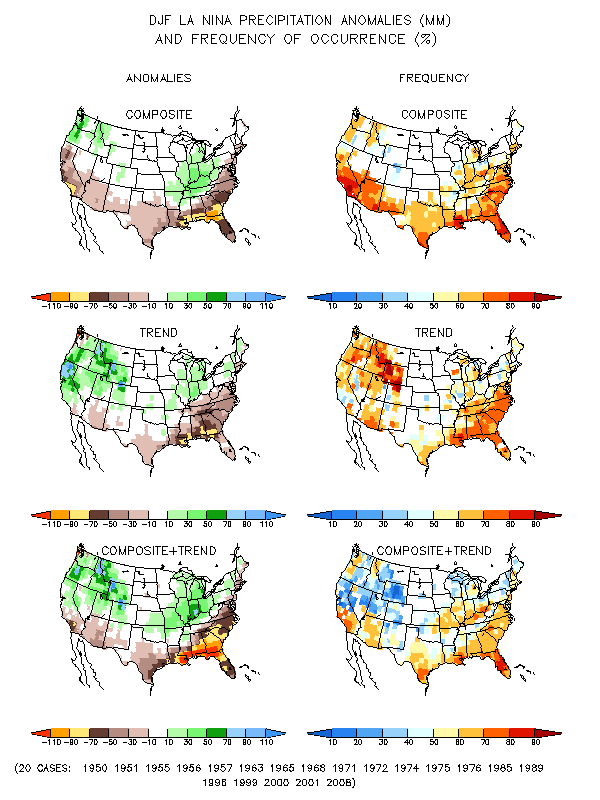 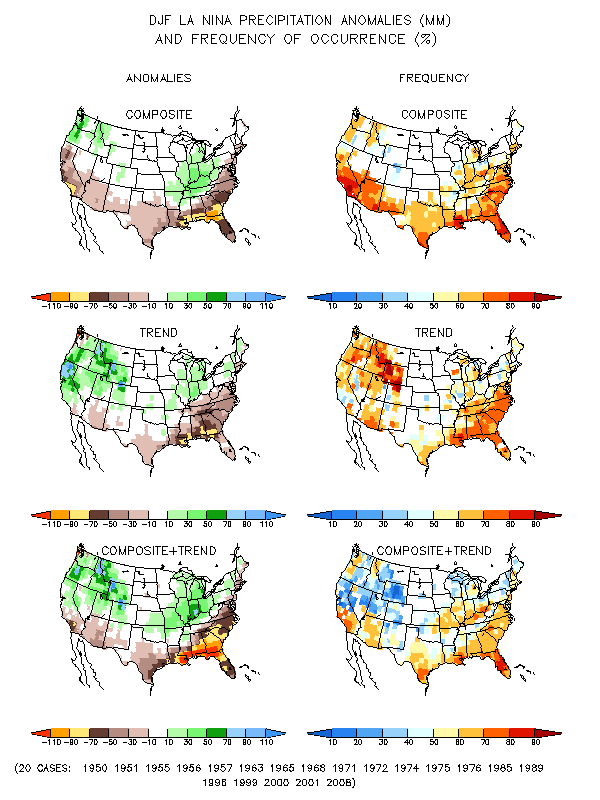 Source: cpc.ncep.noaa.gov
U.S. Precipitation Departures (mm) and Frequency of Occurrence (%)            for La Niña during Mar.-May
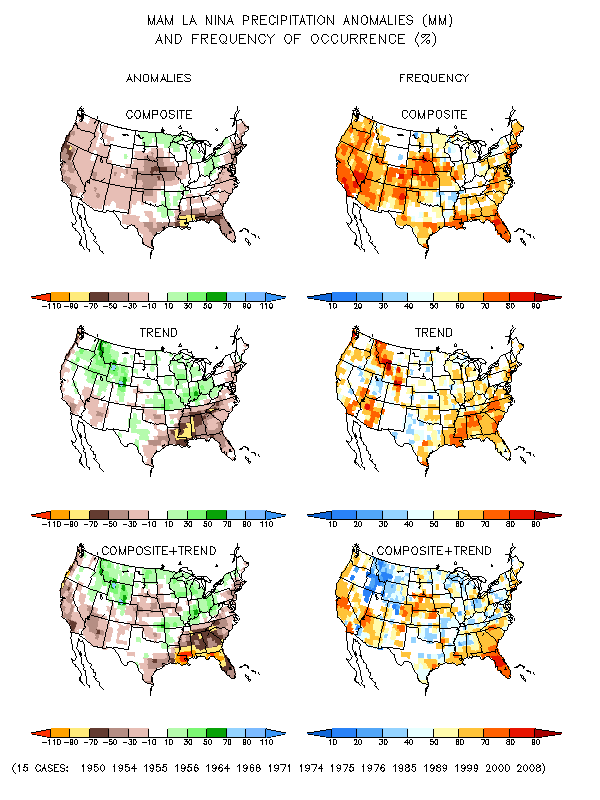 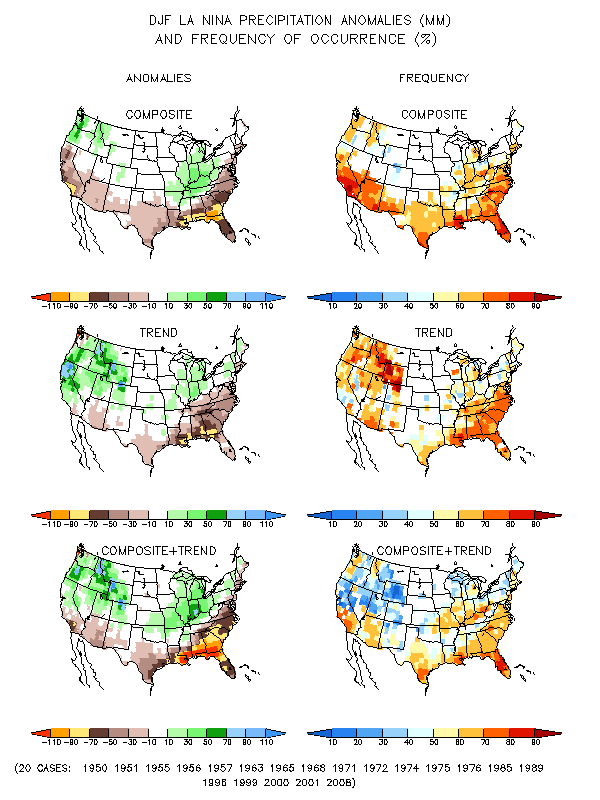 Source: cpc.ncep.noaa.gov
CPC Precipitation Outlooks
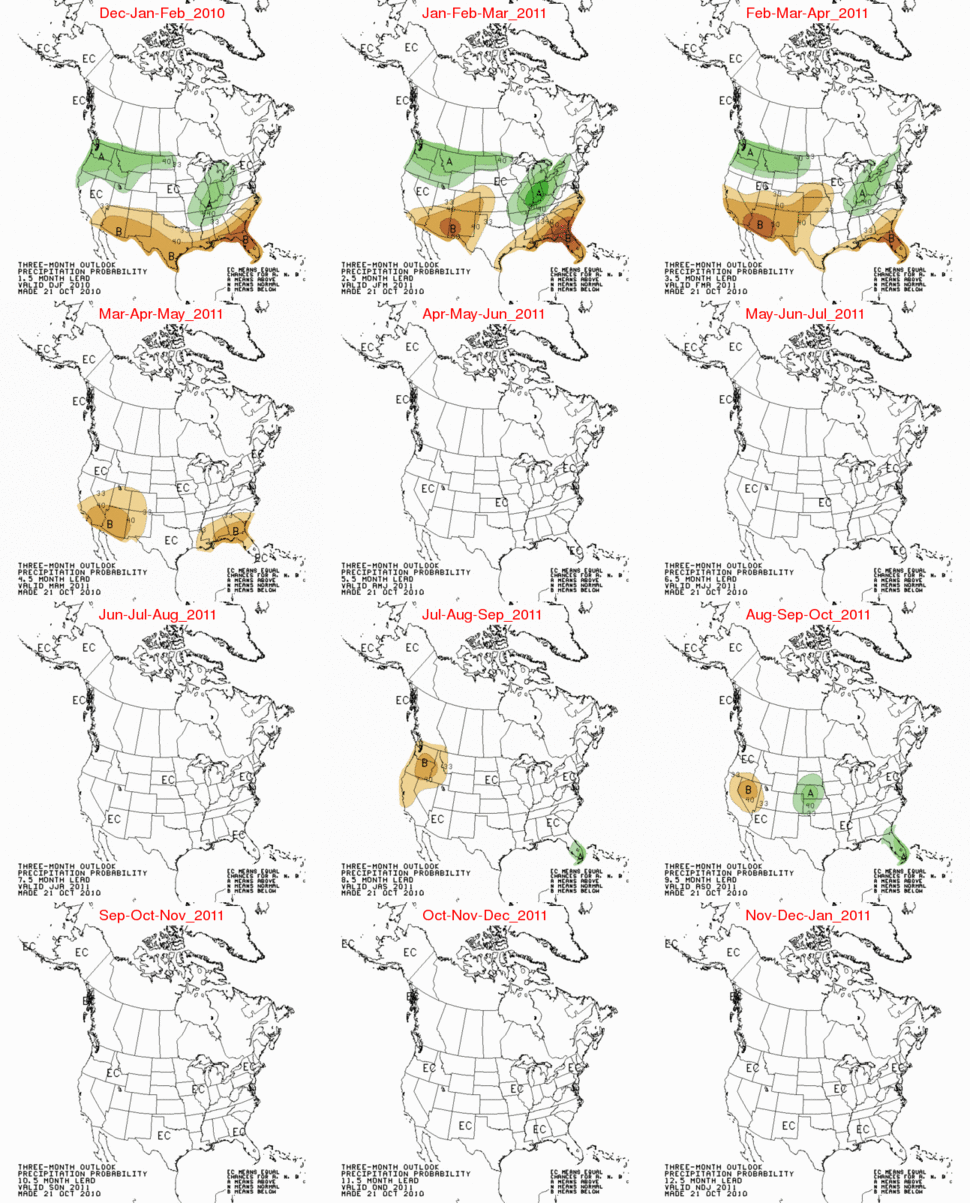 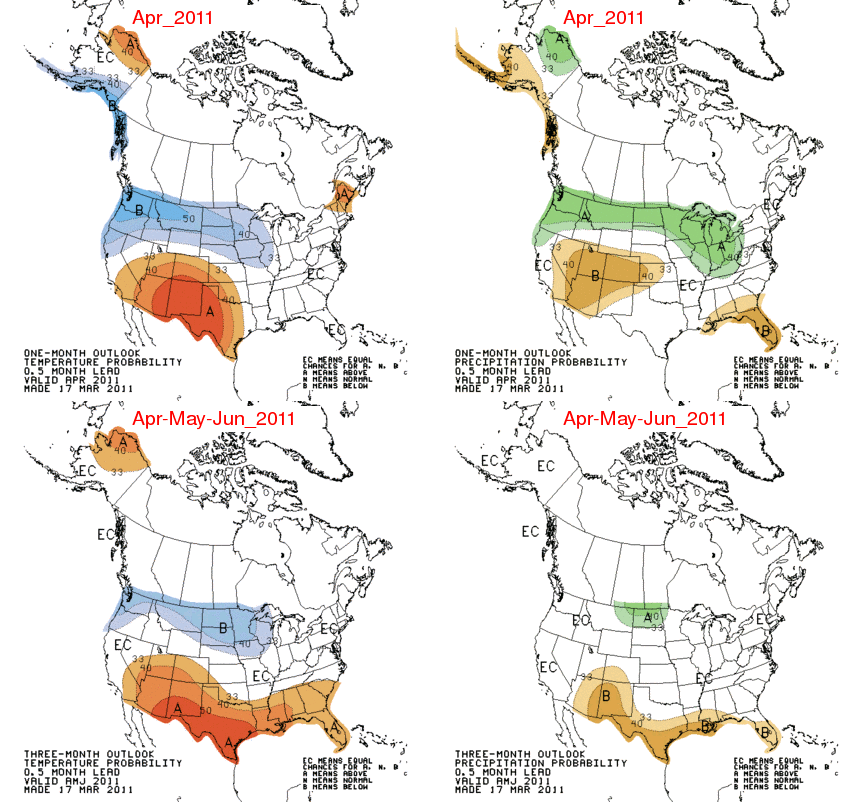 WY 2011 Monthly Precipitation
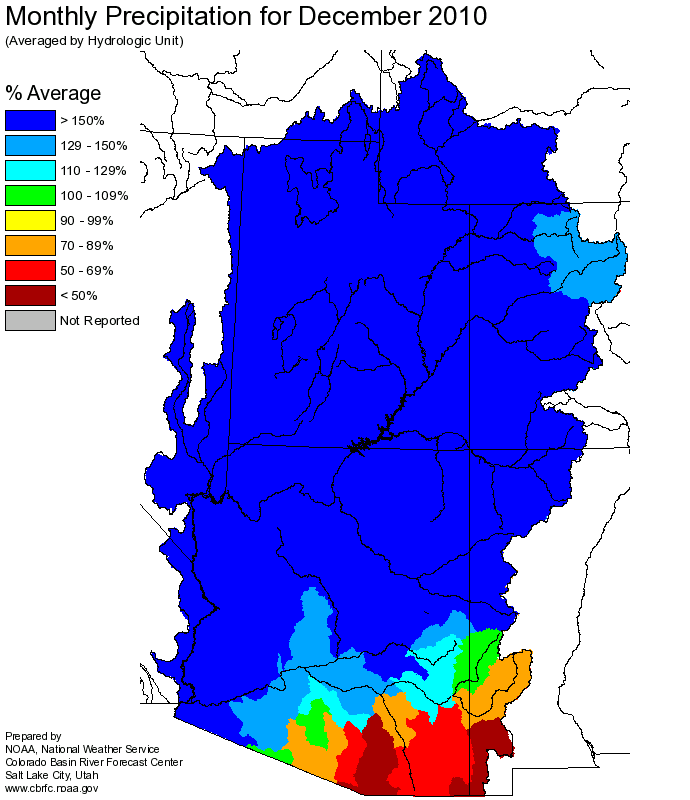 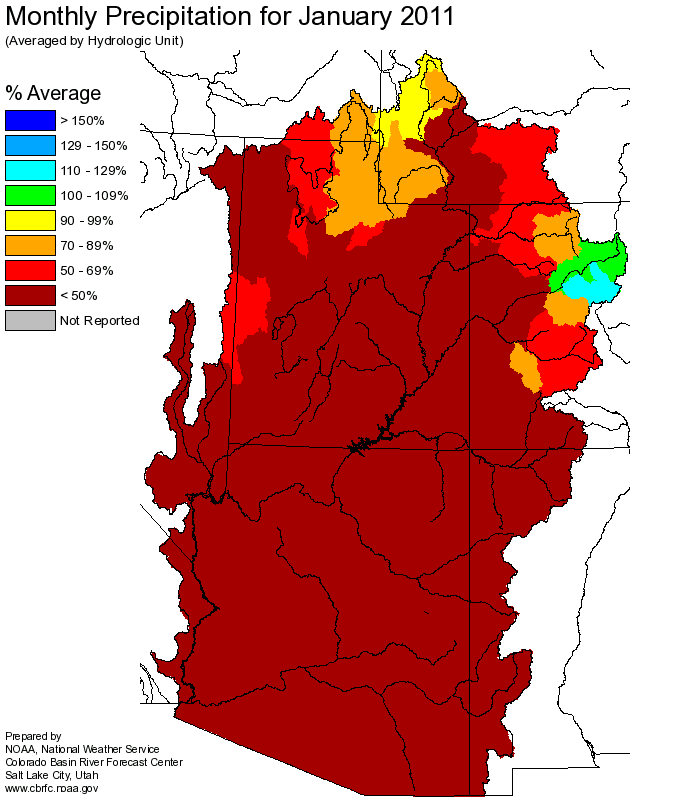 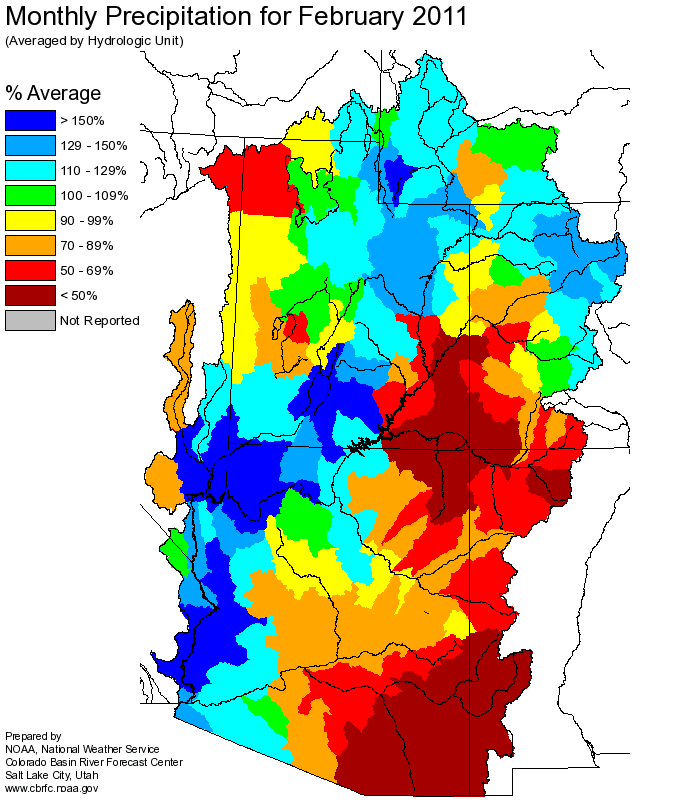 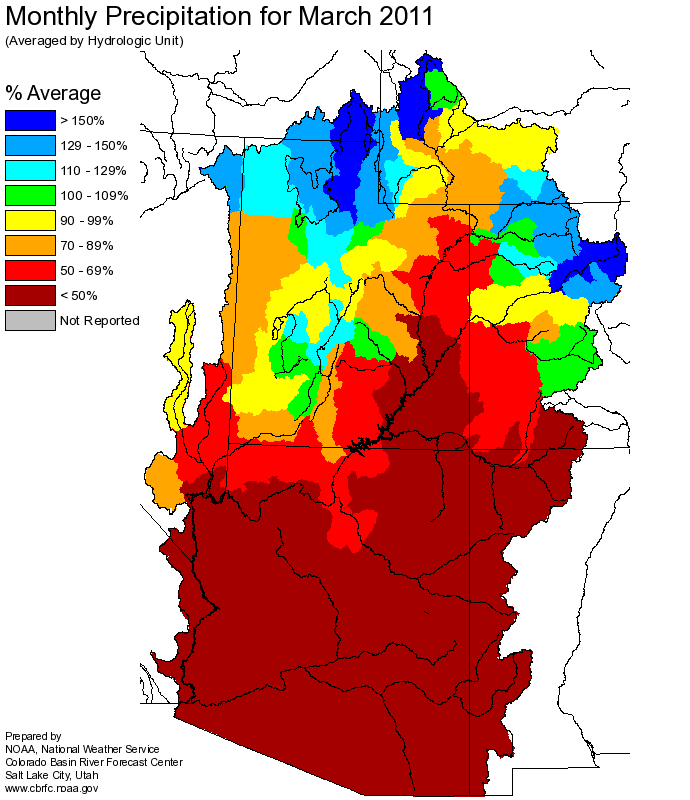 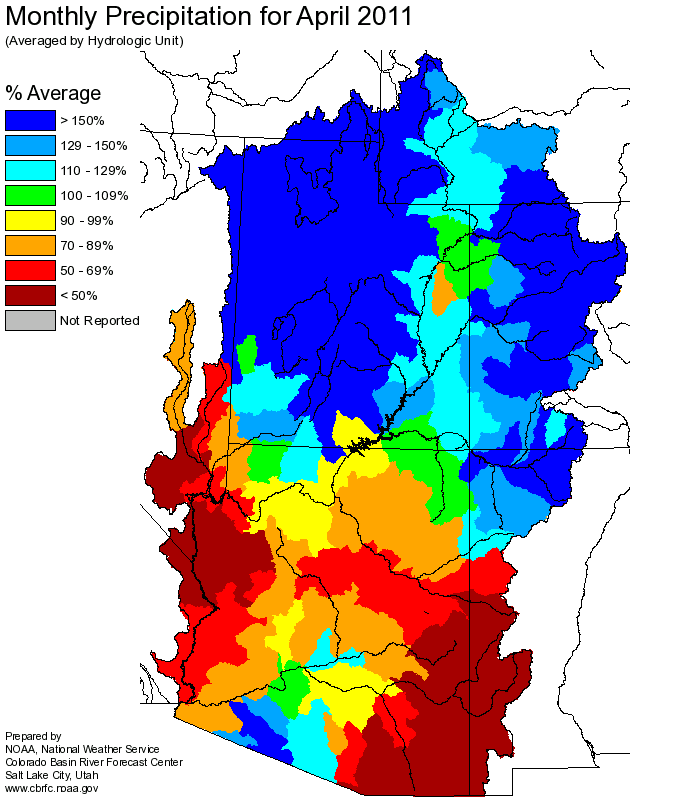 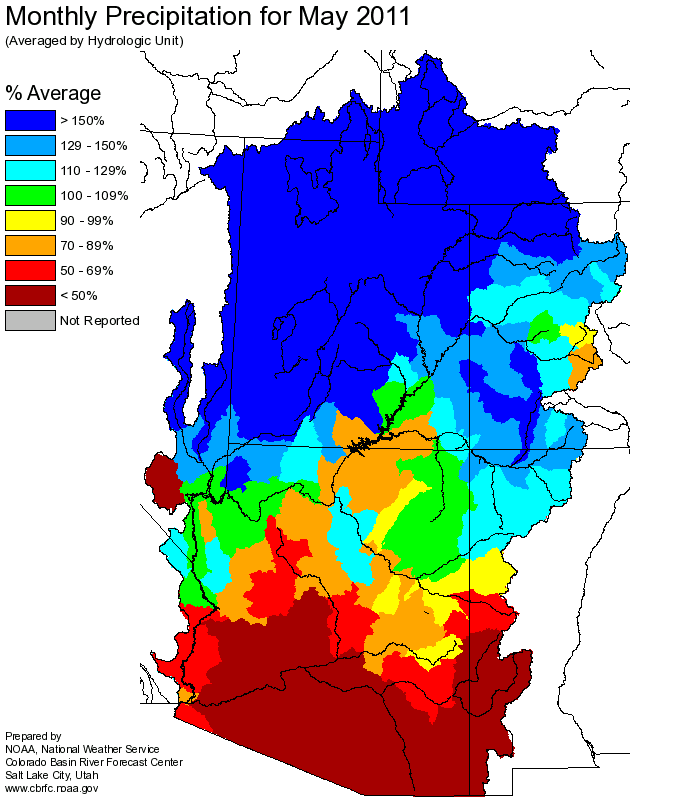 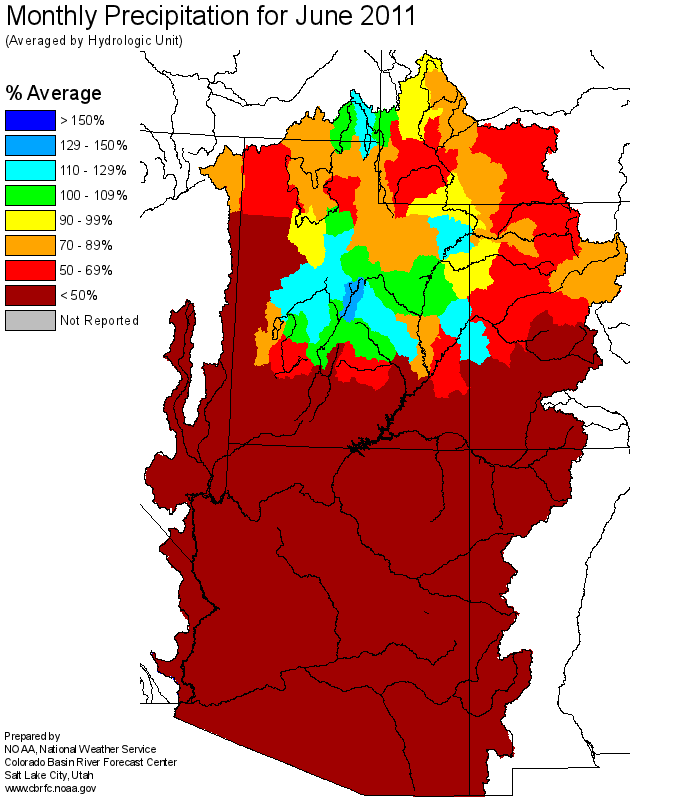 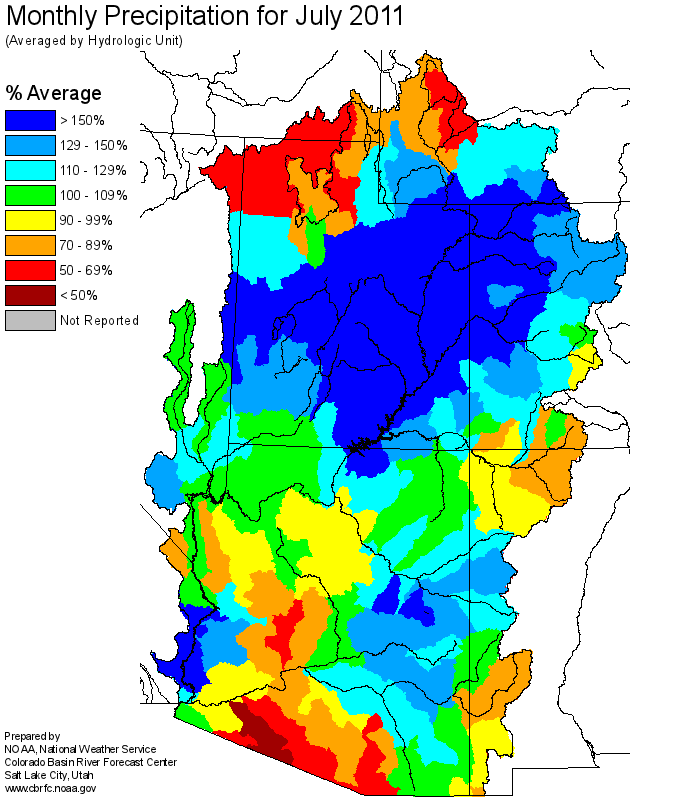 Spring 2011, Monthly Precipitation
April
May
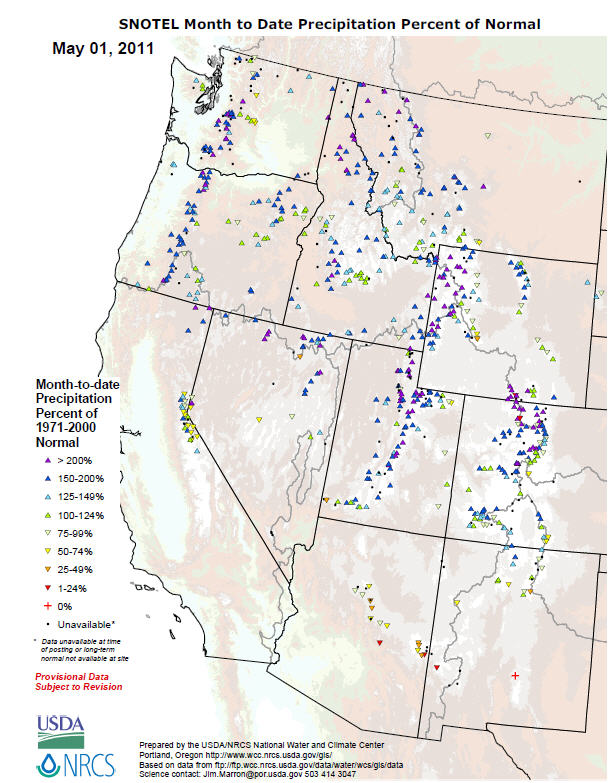 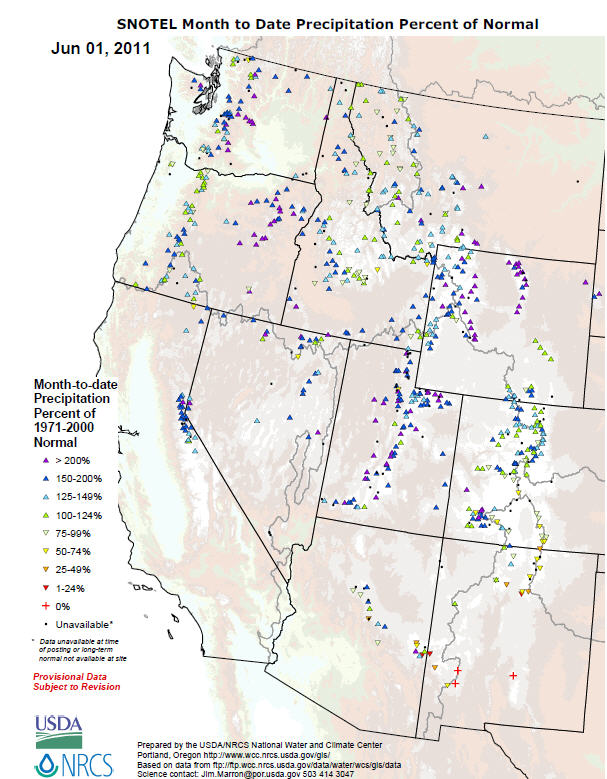 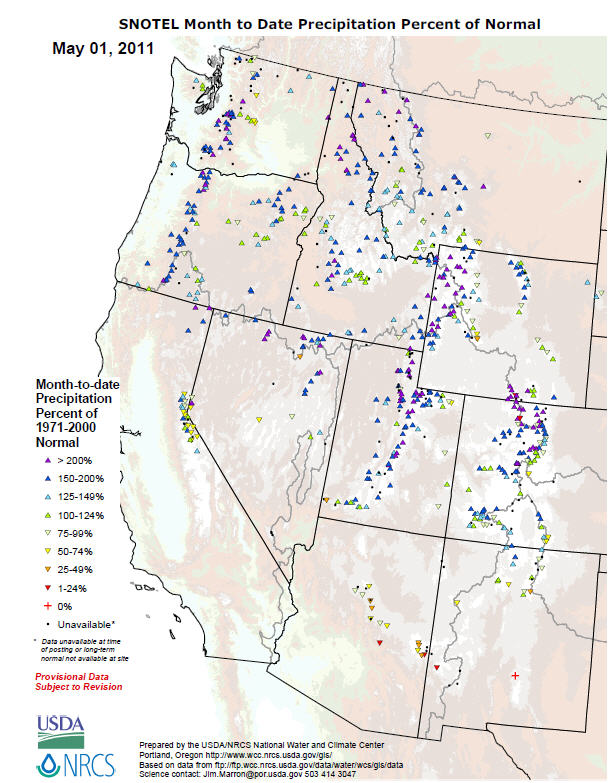 Spring 2011, Monthly Precipitation
June
July
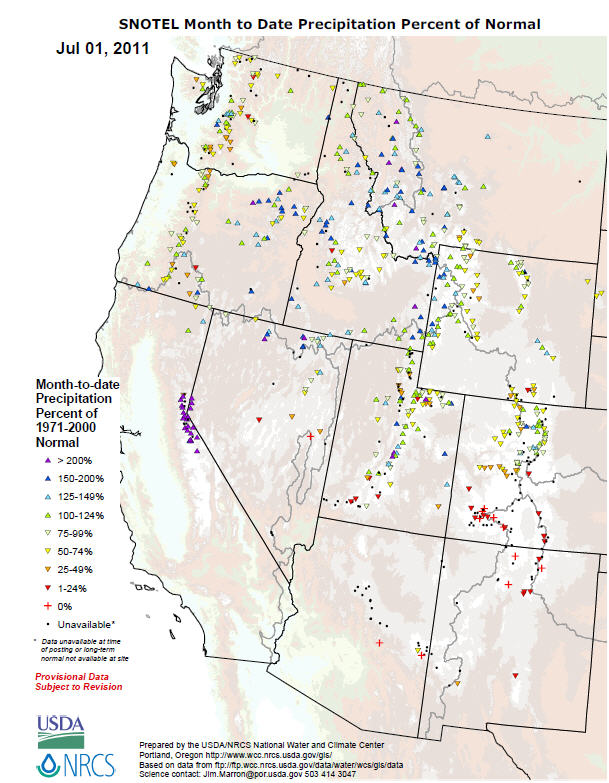 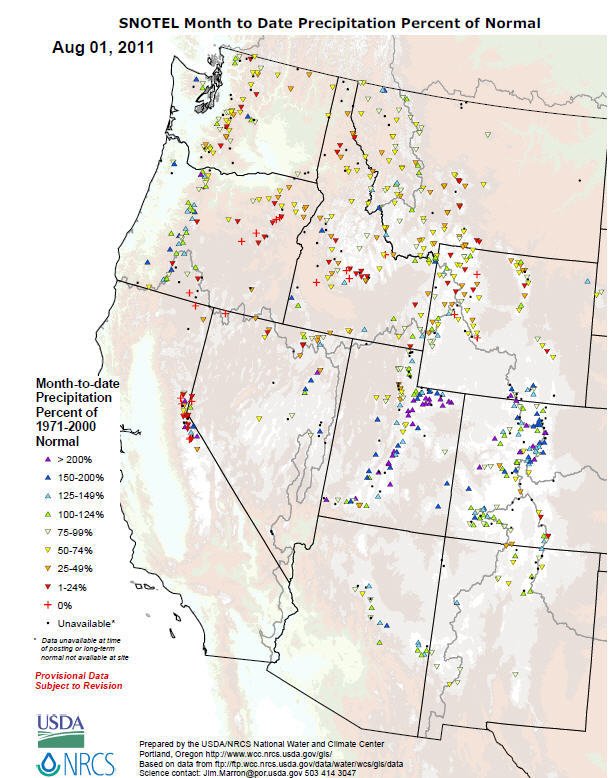 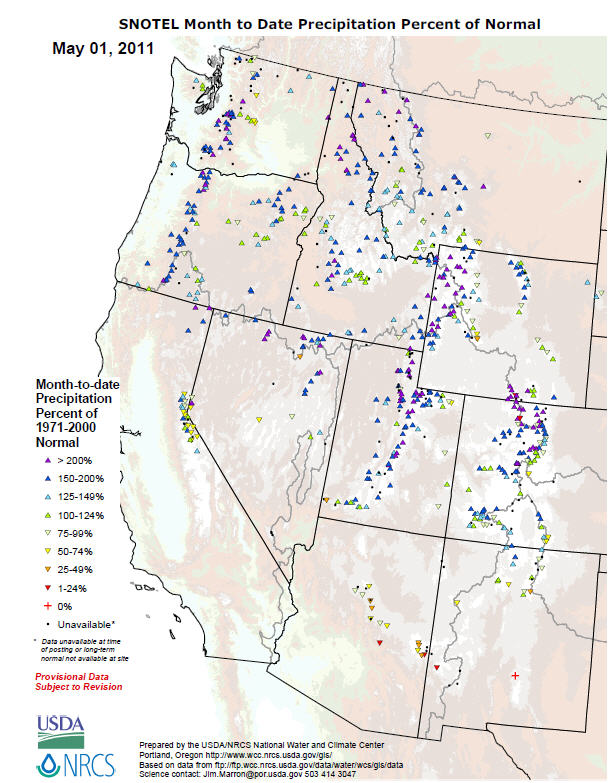 Spring and Summer Temperature Departures from Average Maximum
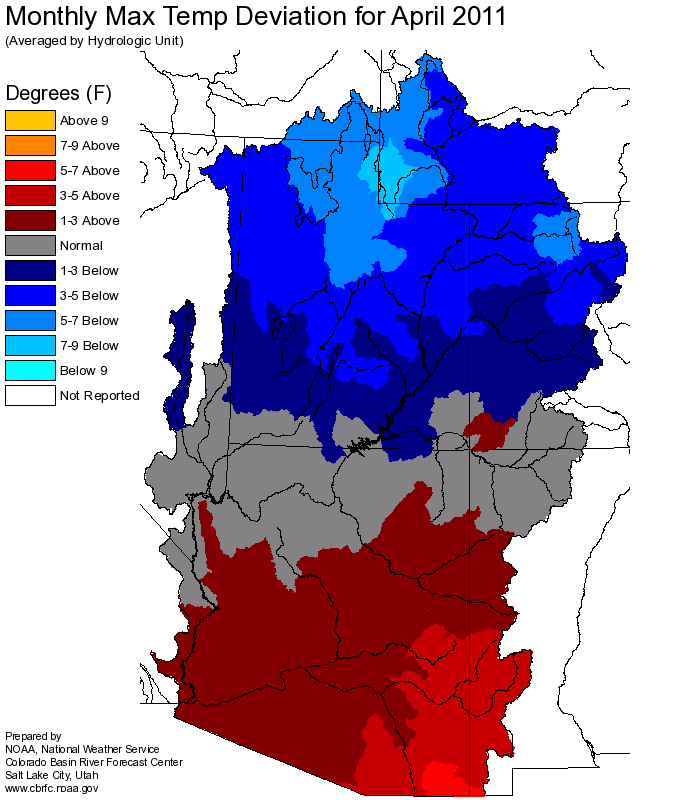 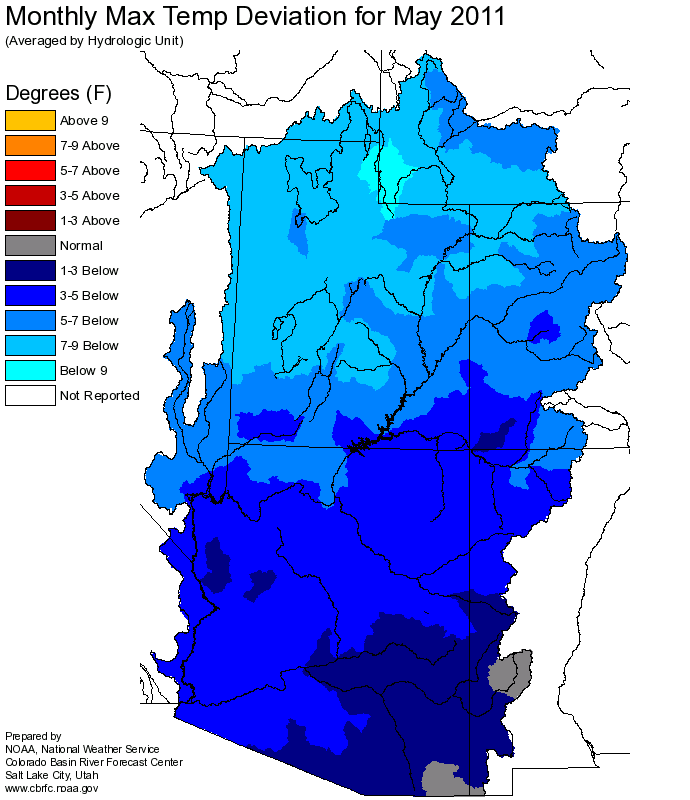 April and May departures were the most extreme at > 7 degrees F below normal. Cool temperatures continued though July.
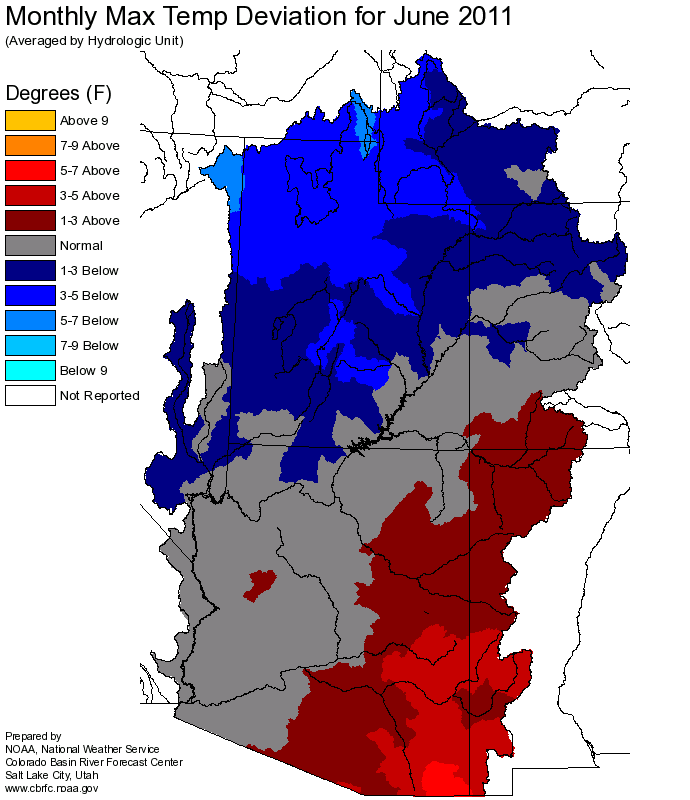 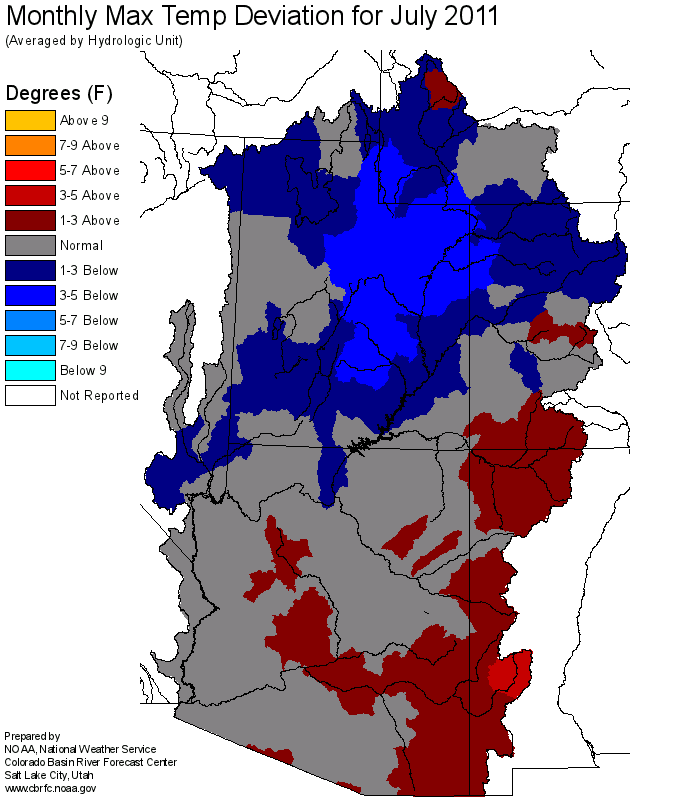 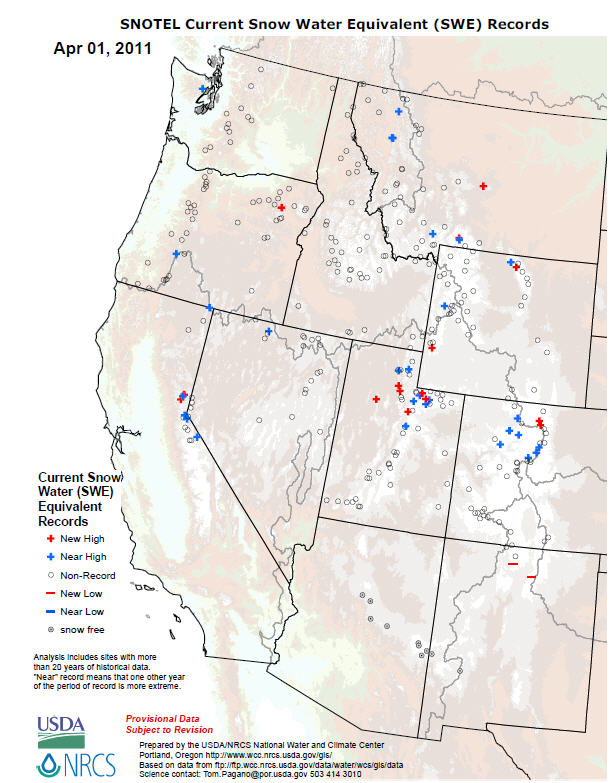 Daily SWE Records, 2011
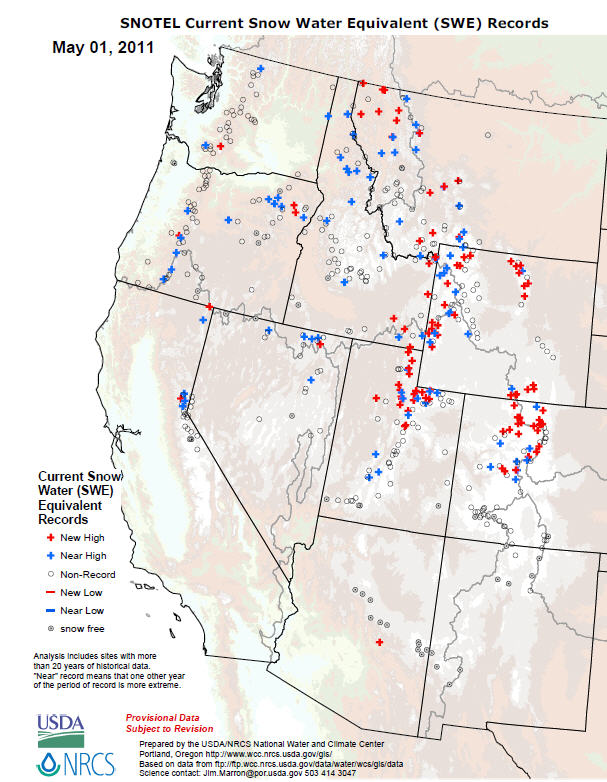 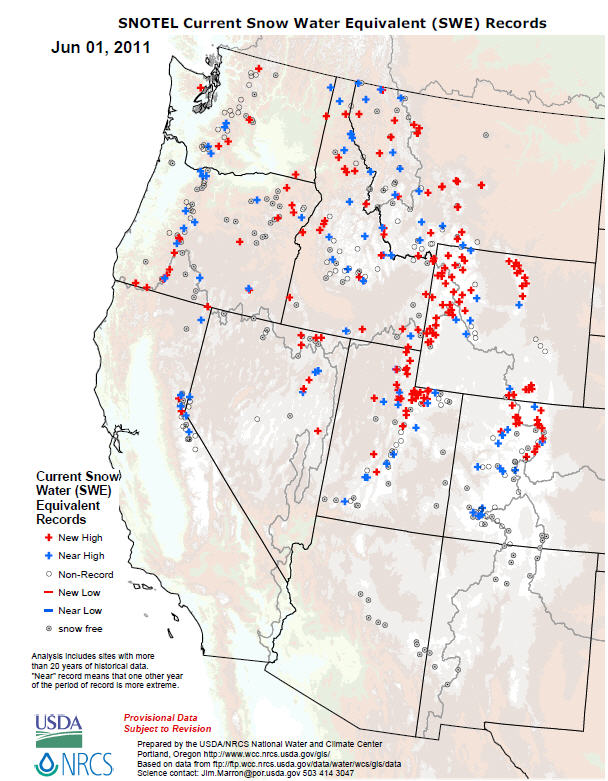 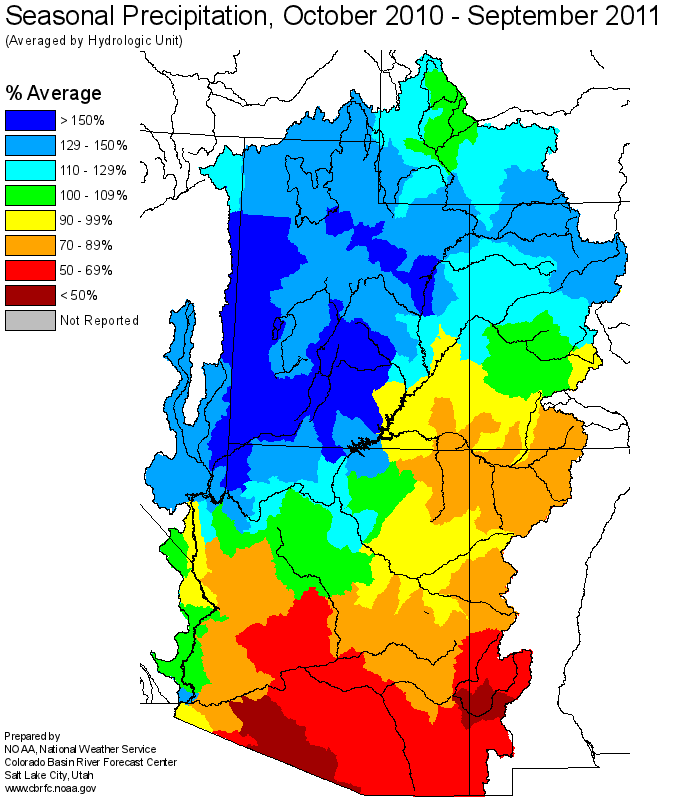 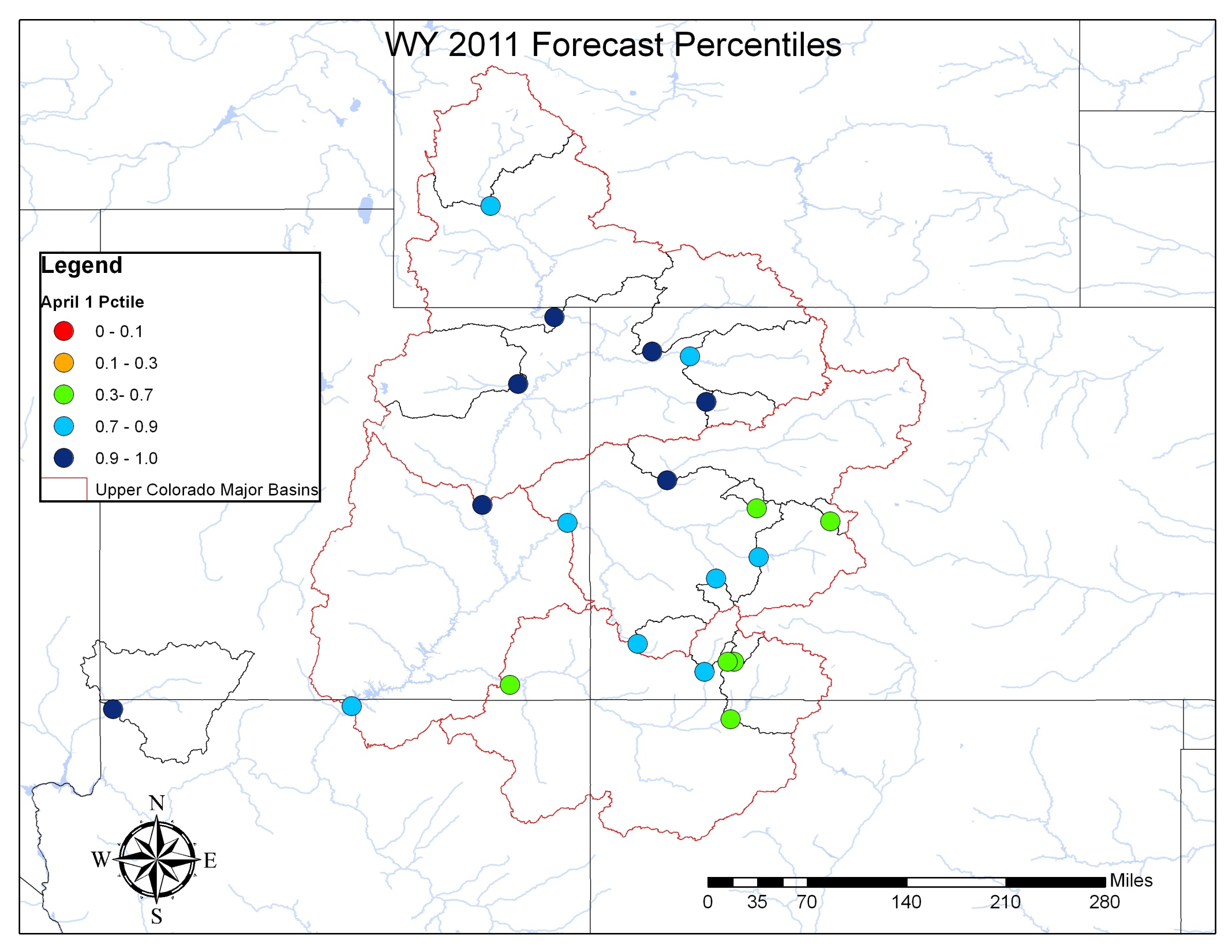 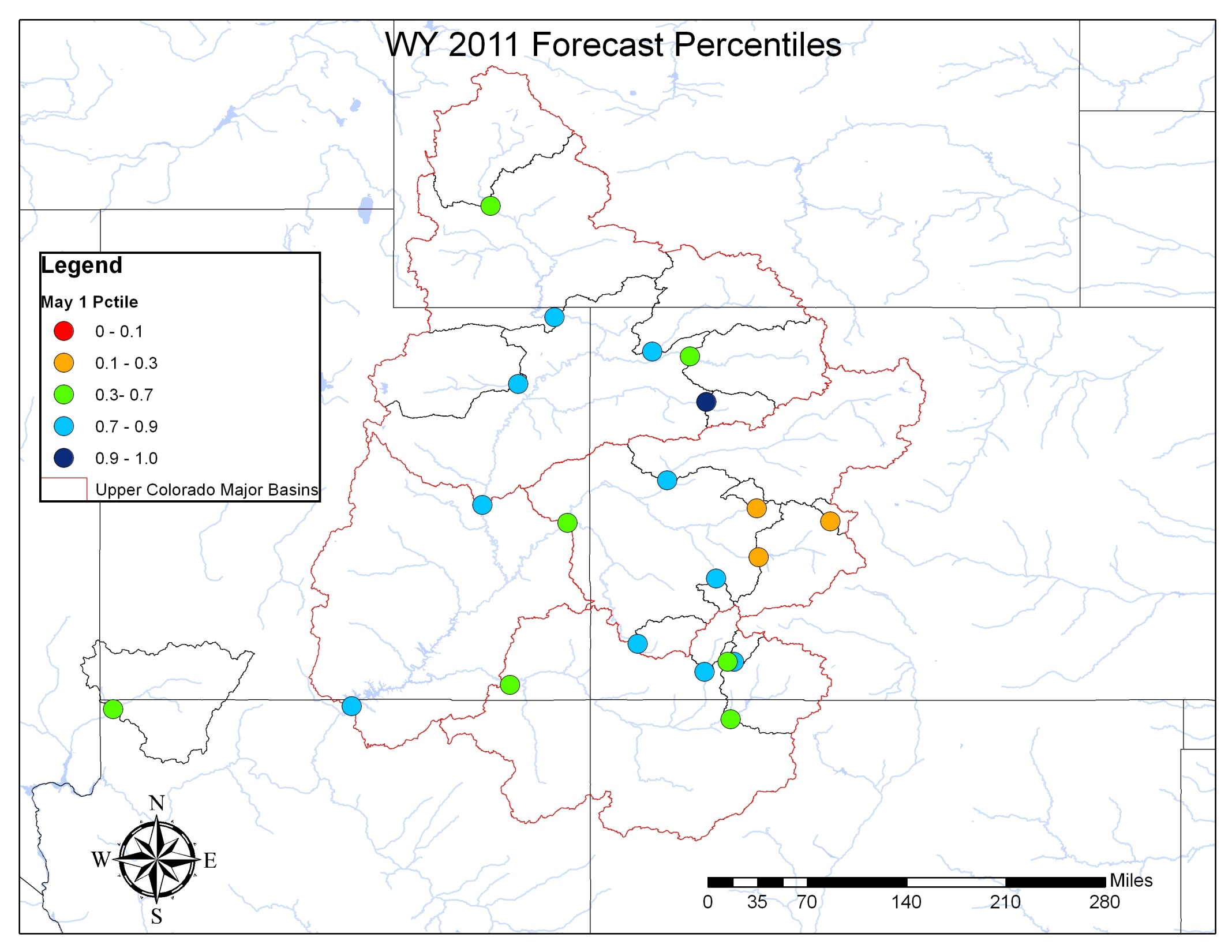 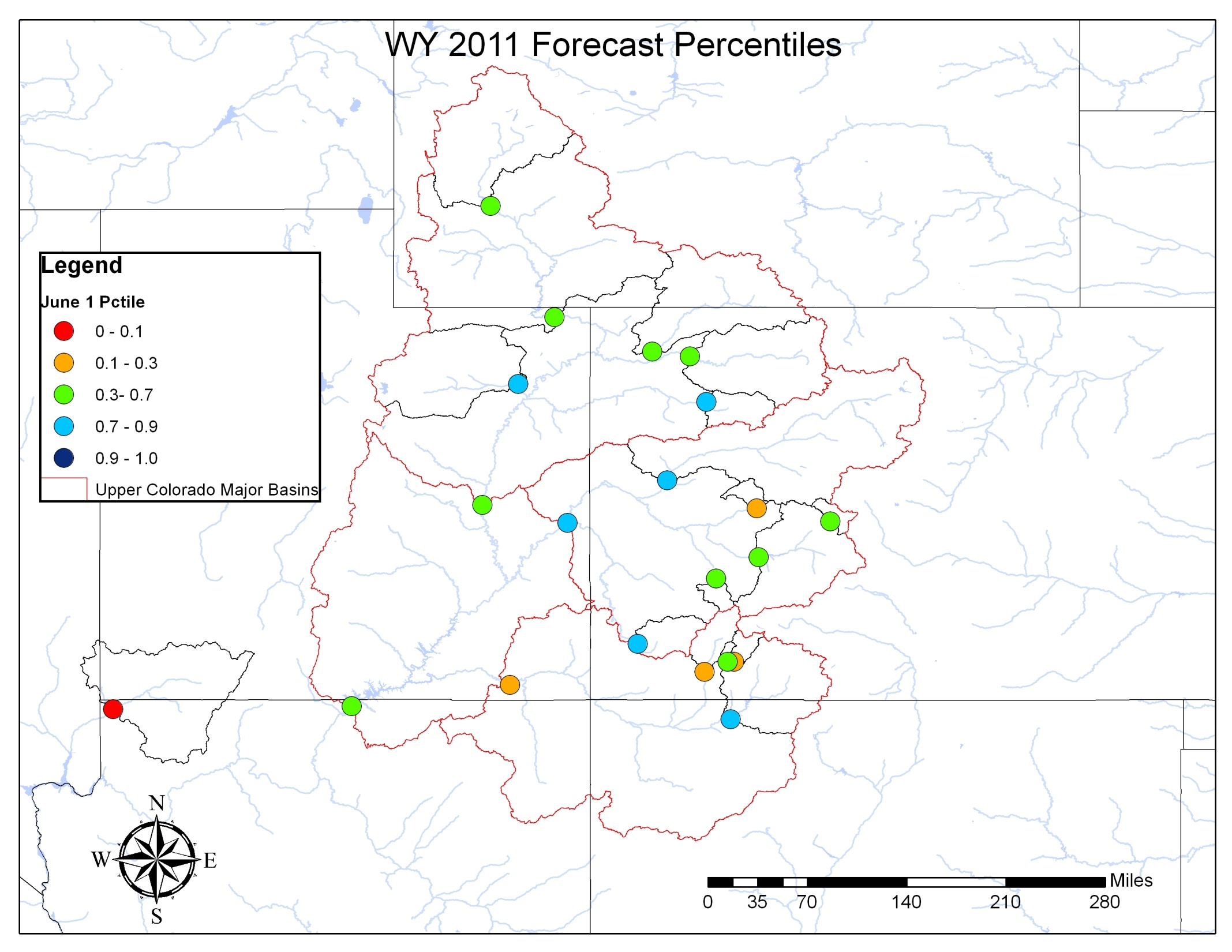 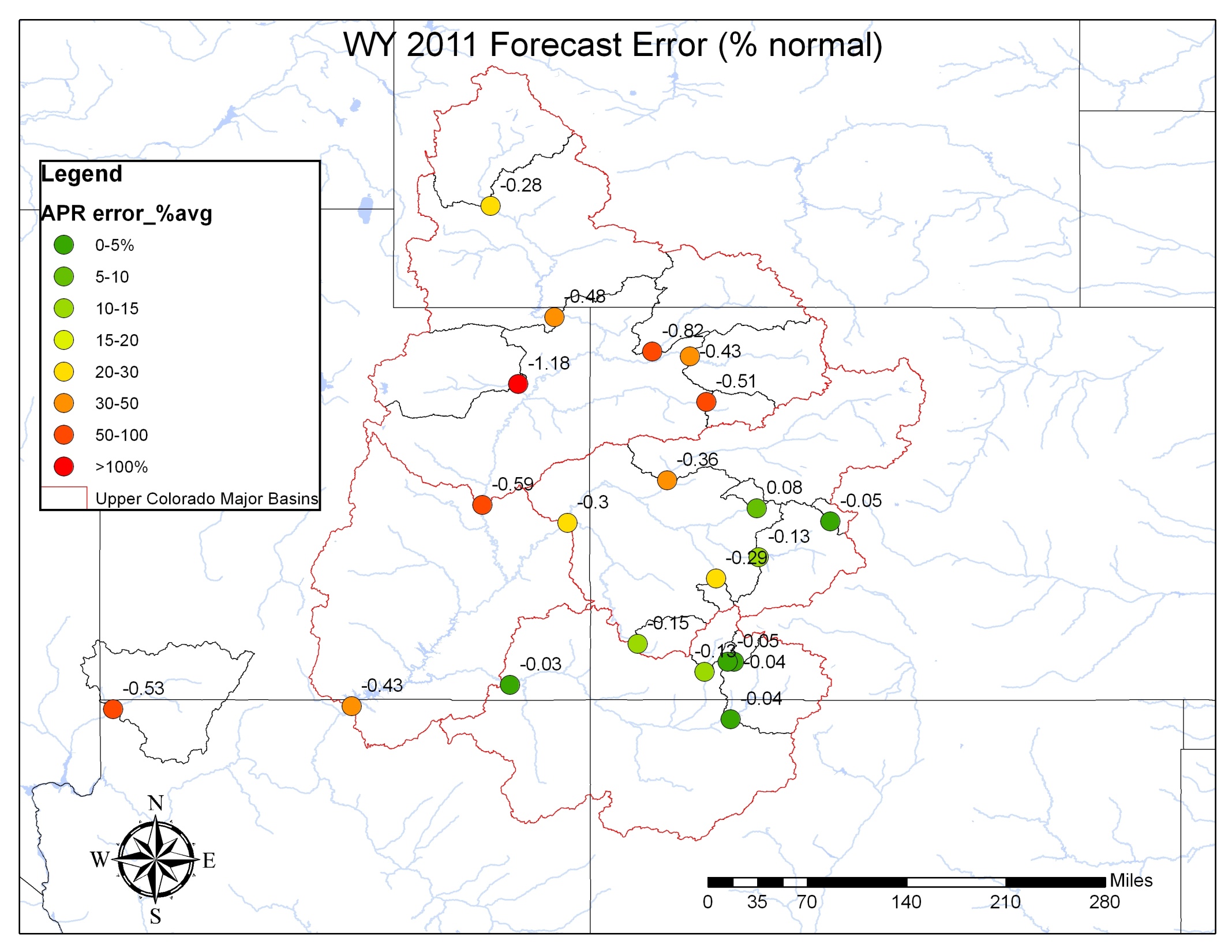 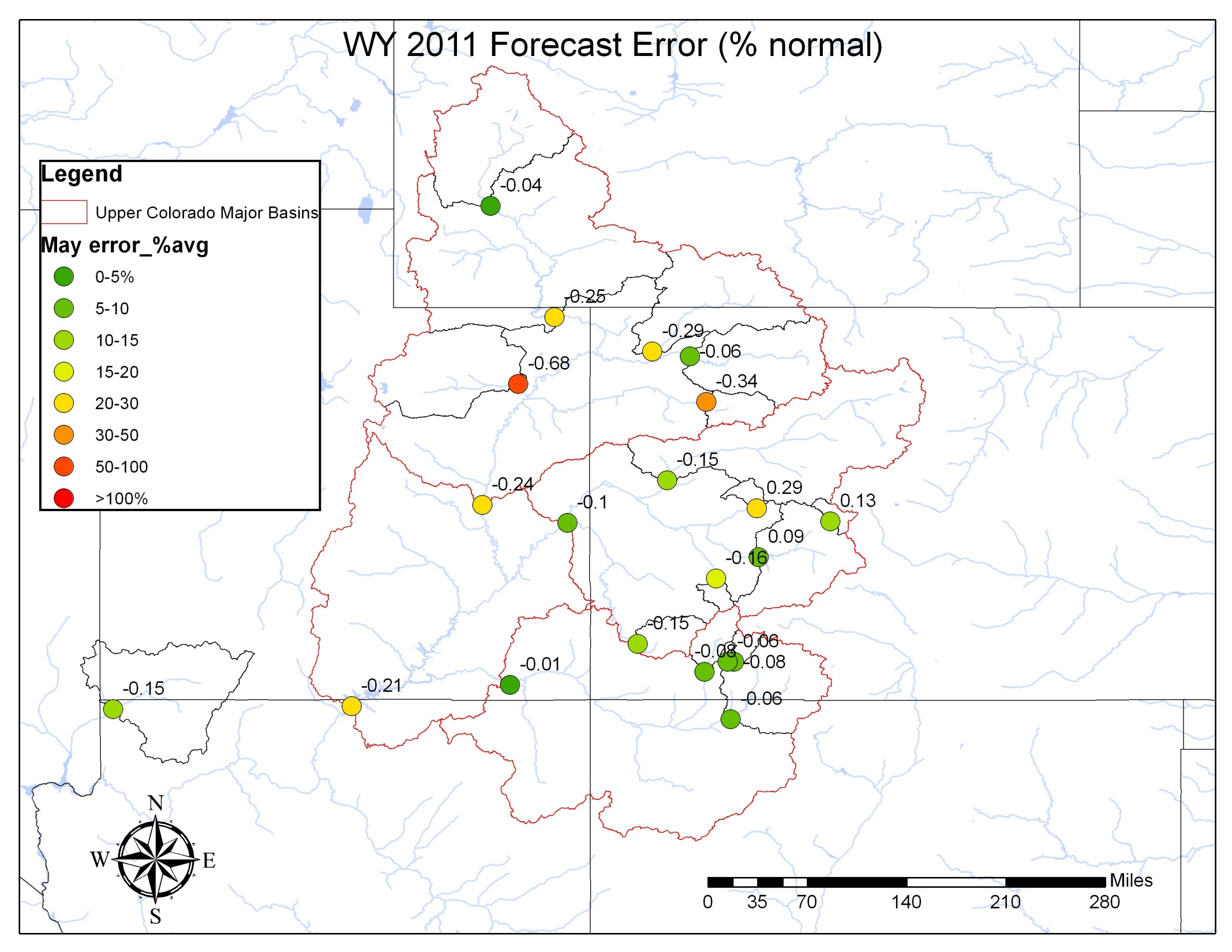 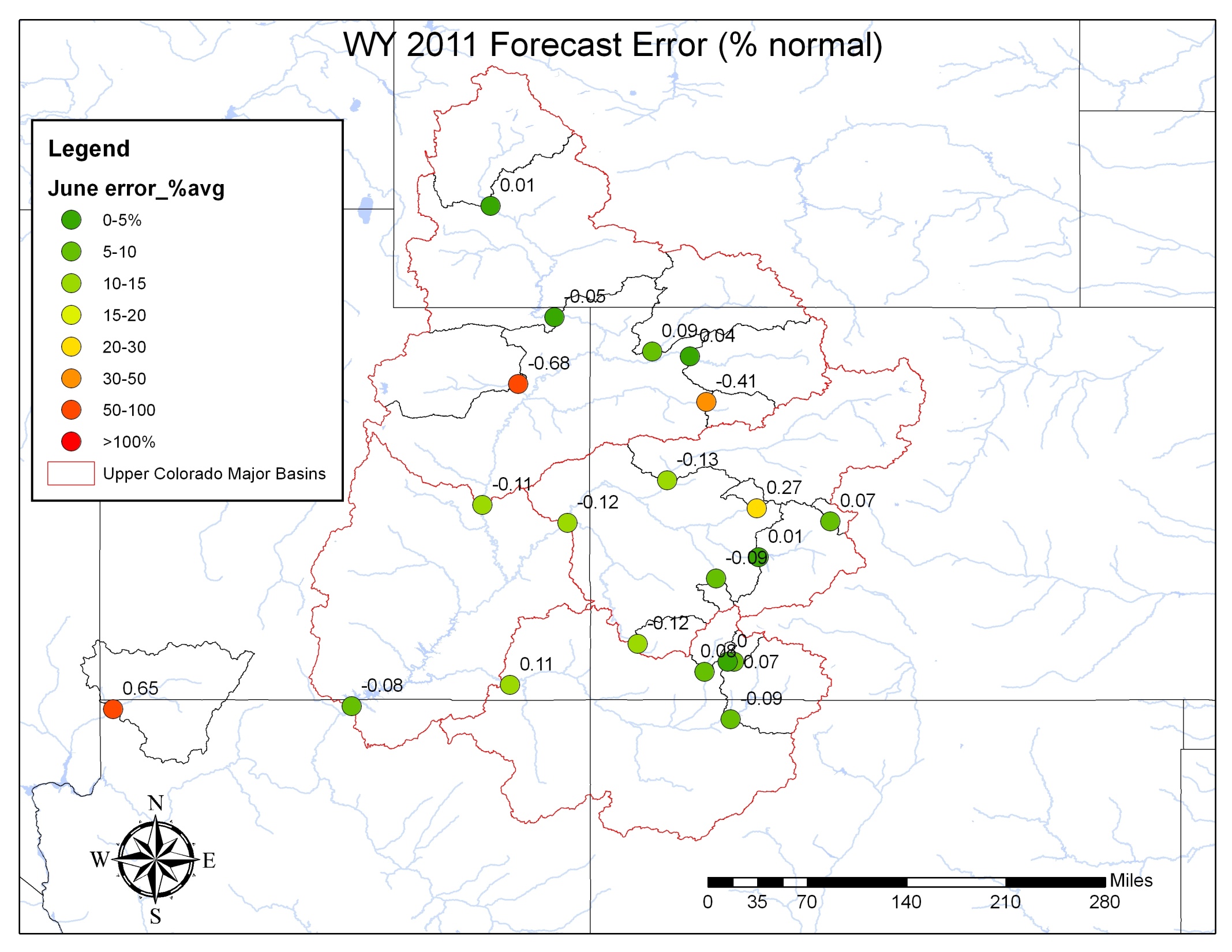